Harold Conklin: First steps toward a decolonial ethnoecology
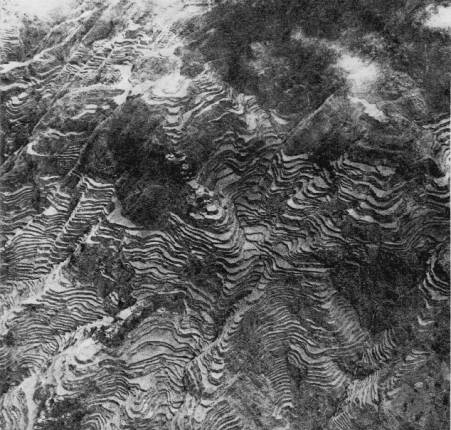 Satellite Image: Terraced landscape. Bannawol (Banaue), North Central Ifugao
Retired at Yale. Professor Emeritus of the Human Environment and Professor Emeritus of Anthropology. Considered one of the world’s leading authorities on ethnoscience, the manner in which inhabitants of a particular area perceive and treat the environment.
Harold Conklin(1926-2016)
Mindoro IslandHanunóo people and territory
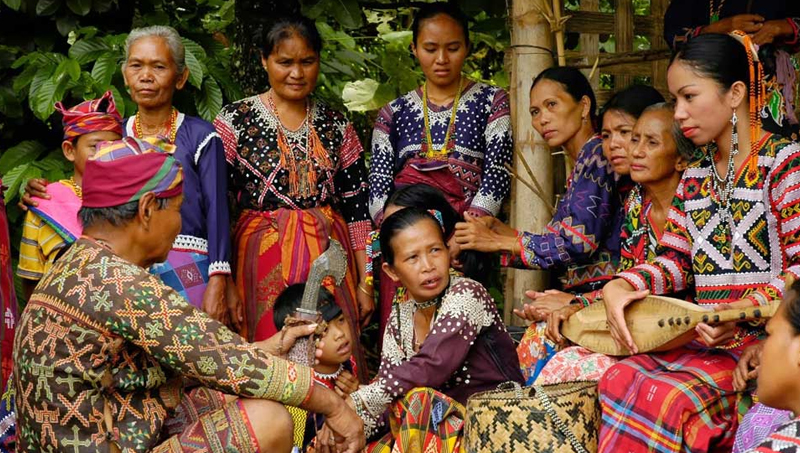 [Speaker Notes: MANGYAN is the generic name for the eight indigenous groups found in Mindoro island Mindoro (Mindoro is the seventh-largest island in the Philippines), each with its own tribal name, language, and customs.]
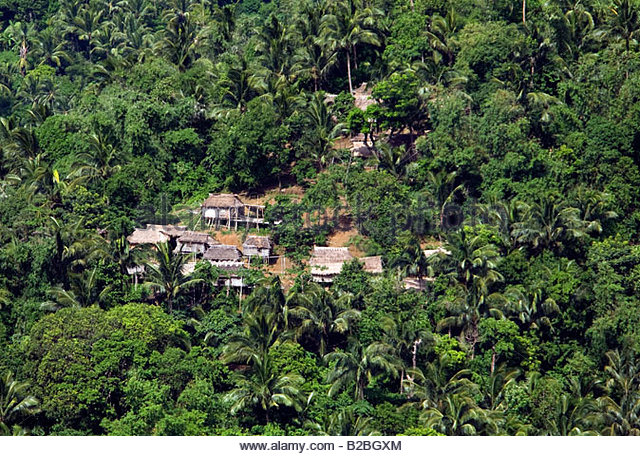 Conklin’s work focused on the indigenous knowledge of ethnoscience in ecological context, particularly in the Mindoro district, Philippines.

“An Ethnoecological Approach to Shifting Agriculture” published in 1954 in Transactions of the New York Academy of Sciences.
Background
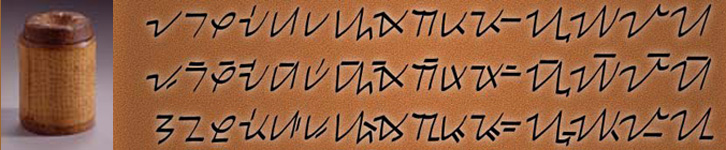 Goal is to present a better scientific understanding of so-called shifting agriculture.
Argues against prevalent misconceptions of indigenous agroecological practices within the Western academy.
 Rejects the so-called ‘Green Revolution’ as a top-down corporate model.
The shifting mosaic
[Speaker Notes: Hanunó'o, is one of the indigenous suyat scripts of the Philippines and is used by the Mangyan peoples of southern Mindoro to write the Hanunó'o language]
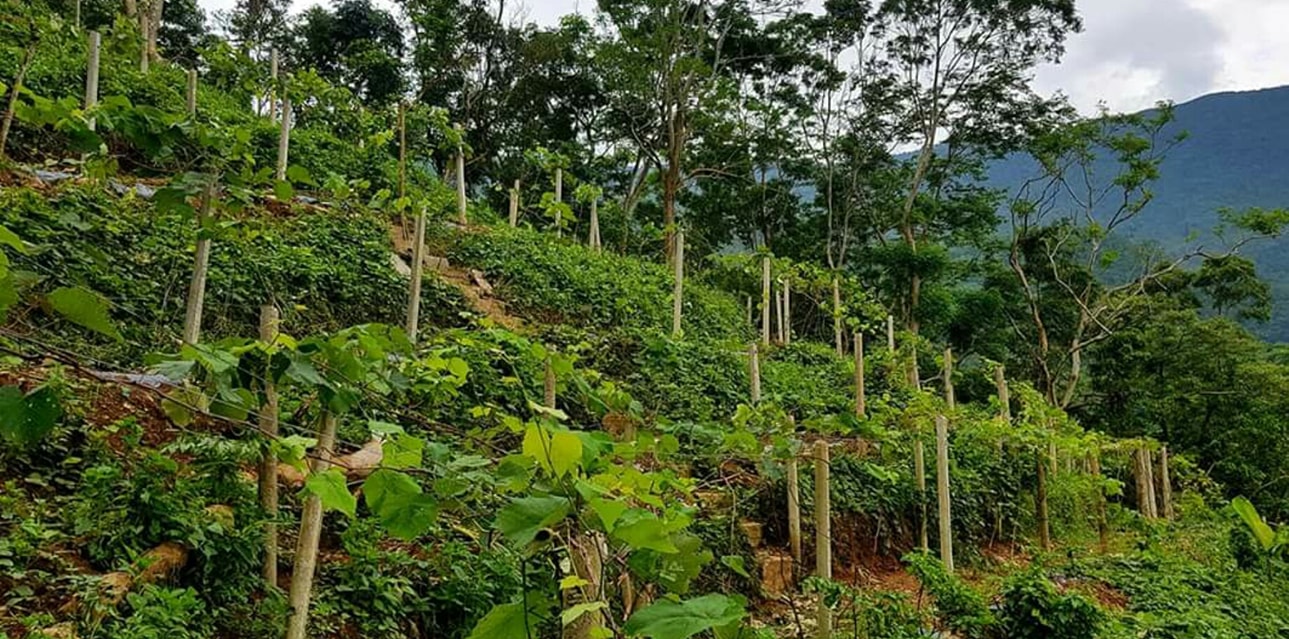 Shifting Agriculture
“For our purposes we may consider shifting cultivation, also known by such designations as field-forest rotation …or slash-and-burn agriculture, as always involving the impermanent agricultural use of plots produced by the cutting back and burning of vegetative cover.” (241)
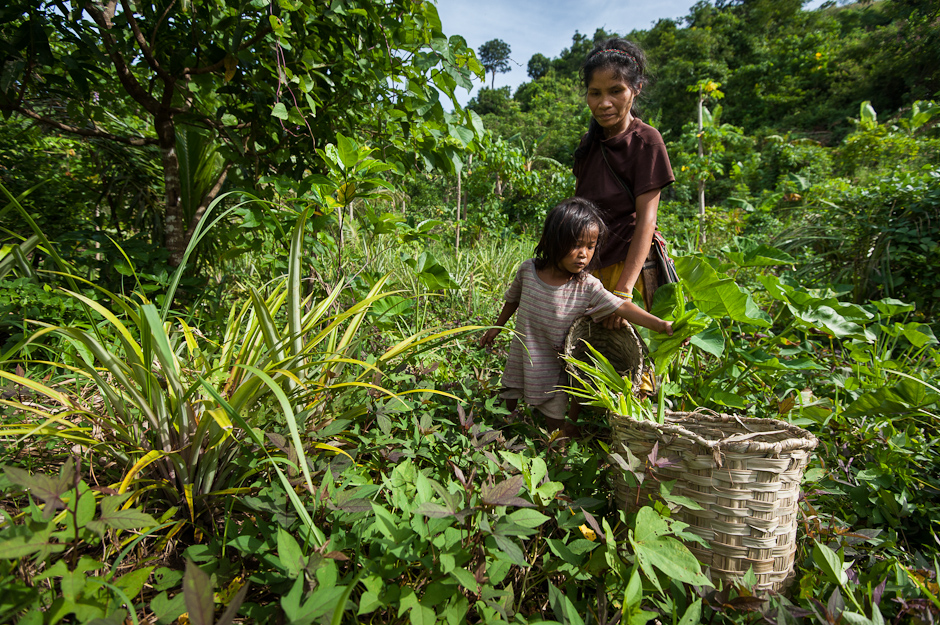 Culture-specific terms for rotation island agriculture
Philippines: kaingin (caiñgin)
Indonesia: ladang
Myanmar: taungya
India: djum
parts of Africa: chitemene
Central America: milpa
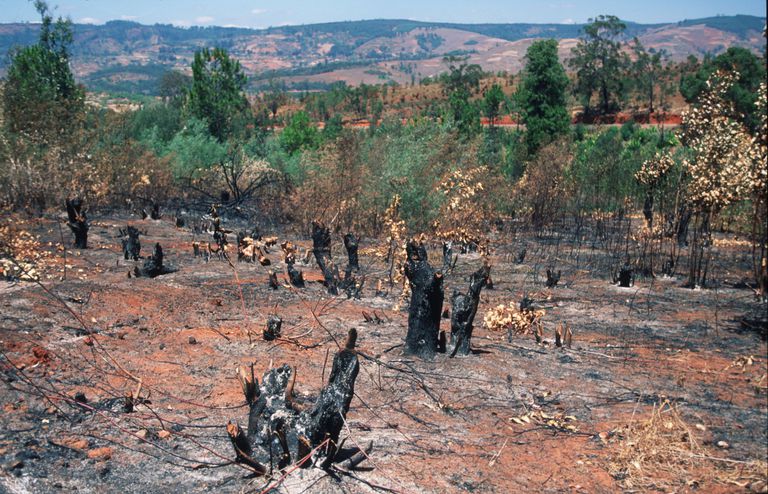 Haphazard; doesn't require labor input.
Swiddens usually cleared in areas of primary forest growth. 
Fires escape plots and destroy nearby areas.
Swidden techniques are universally the same.
Popular (Mis)Conceptions of Shifting Agriculture
Popular Conceptions of Shifting Agriculture (cont.)
Stoloniferous grasses are undesired in swiddens.
Swiddens are monocultures; thus their productivity can be measured in the yield of a single crop.
Efficiency can be measured by the ratio of single crop yield per unit of cultivated area.
Swiddens are abandoned following the harvest.
There's no crop rotation, only plot rotations.
"Native ignorance" leads to losses in fertility and permanent loss of forest cover when reclearing is more frequent than approx. 25 years.
Hanunóo TEK amongthe most extensive in world
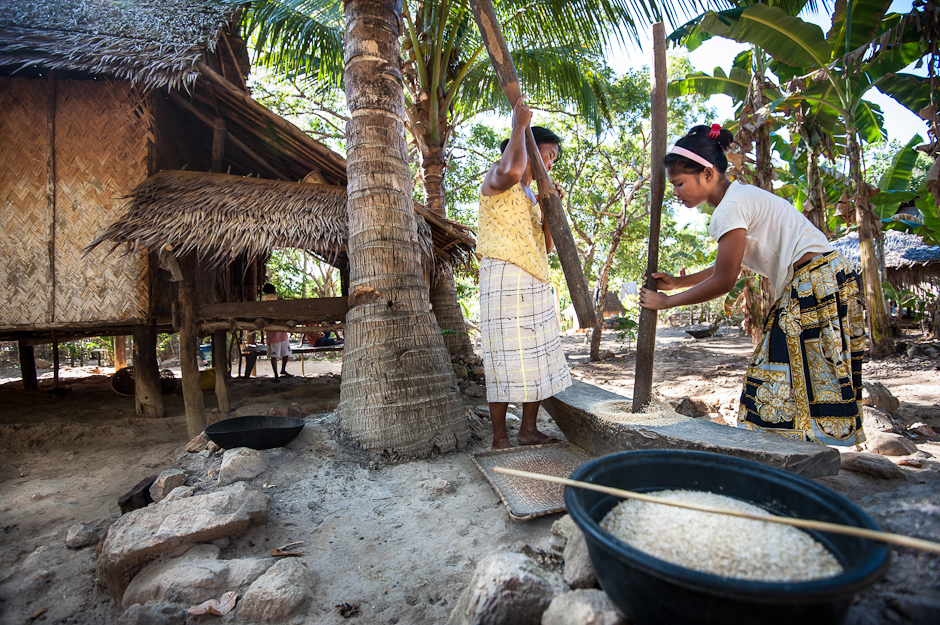 Conklin does not mention this but the Hanunóo have 92 different names for rice including: shelled/unshelled, pounded/unpounded, dry, wet, fluffy, sticky, full colored, etc.
Rice
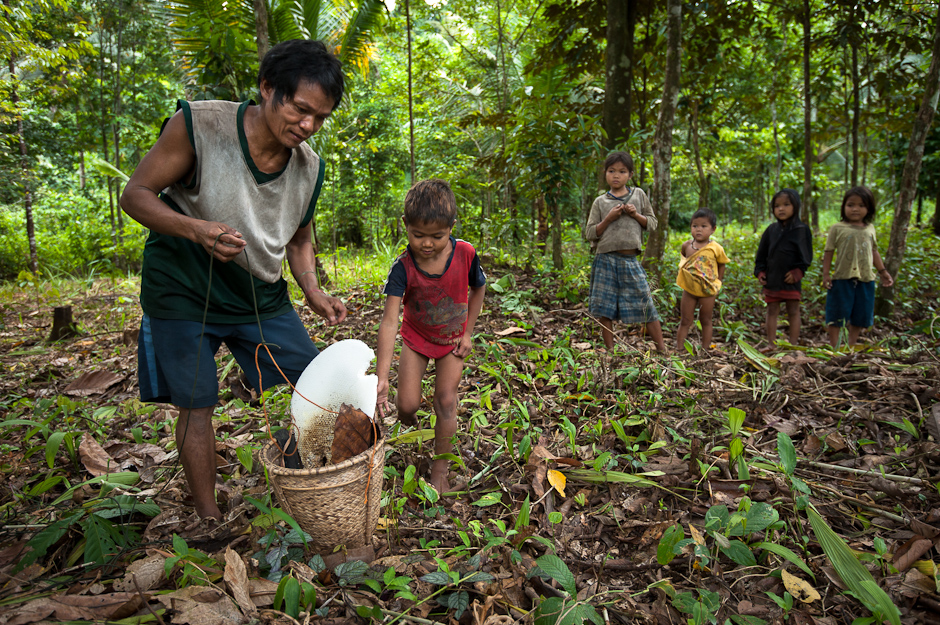 Methods
Conklin lived with the Yagaw Hanunóo of Mindoro Island in the Philippines from November 1952 to January 1955.
He conducted participant-observation and (ostensibly) ethnographic interviewing.
First Year of a Cycle
Hanunóo woman planting tubers
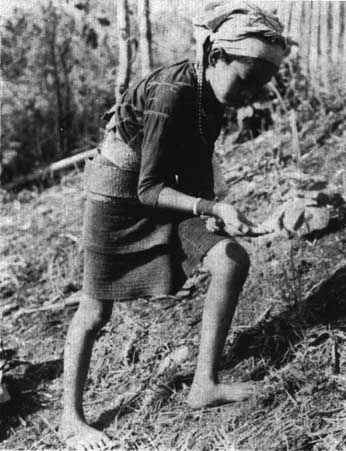 Sowing rice
Fencing around a cleared field ready for crops; note the intact canopy trees.
Weeding the forest garden
Rice, maize, bananas, yams and sweet potatoes are the main staples grown, but a total of more than 80 other crops are inter-planted in the forest clearings.
After the First Year
Conclusions
Swiddens are polycropped, meaning productivity can't be measured by the yield of a single crop. 
Efficiency of swiddens should be measured by the ratio of total output (for all crops) to unit of labor (compare this to OFT of Hawkes et al.).
Plantings and harvest overlap.
Hanunóo shifting cultivation involves crop rotations. Cycle lengths can't be assessed by measuring the time between clearances or rice harvests. 
Because "many variables are at work," it's difficult to prescribe an ideal minimum cycle length.
Conclusions
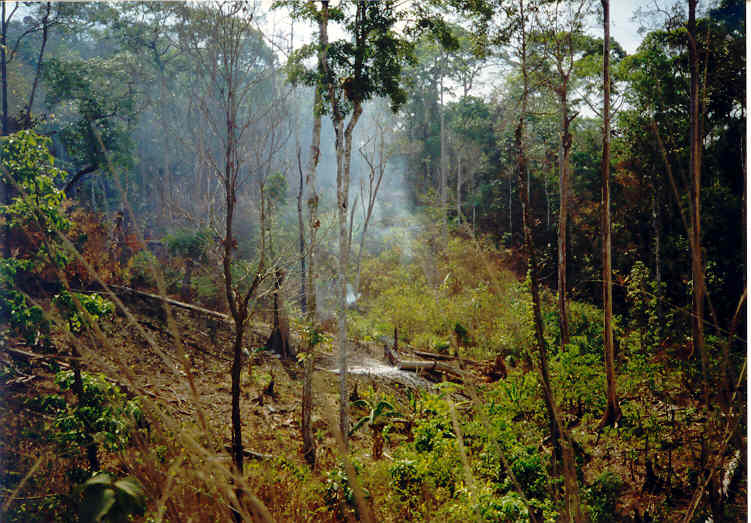 “A study of Hanunóo soil classification and associated ideas regarding suitability for various crops--other variables being equal--checked well with the results of a chemical analysis of soil samples.” (246)
Some final thoughts
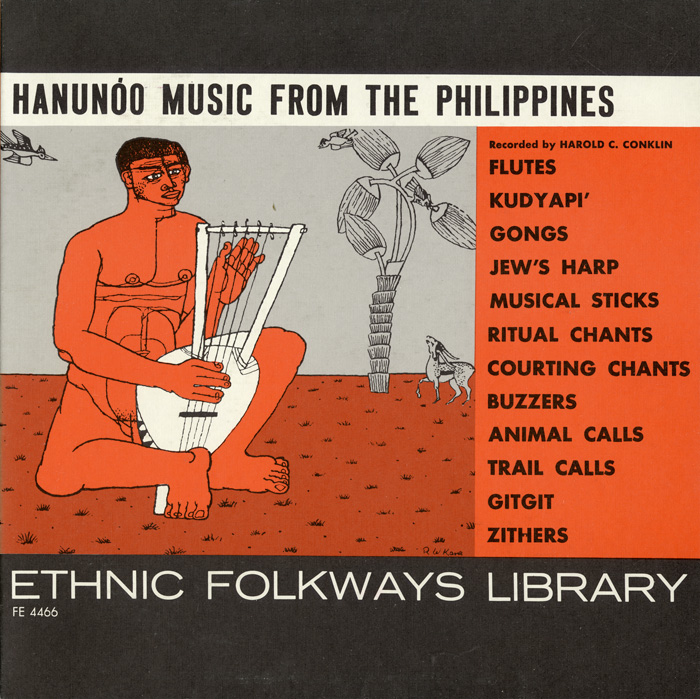 Hanunóo culture is not just about agroecological practices and ethnoecological knowledge:
Music, dance, artisan crafts, and political organization are equally important. Some music is necessary before the “felling” of a secondary forest so music lays a role in these practices.
Critique
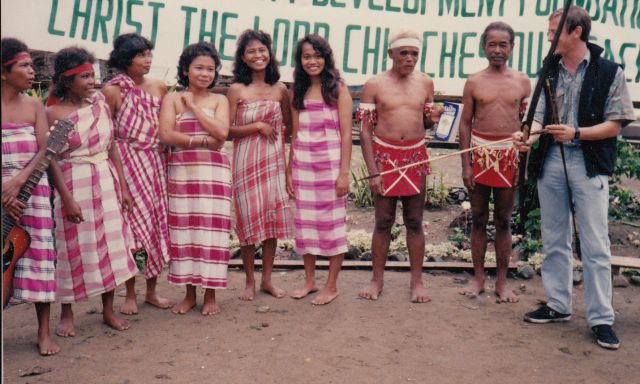 Critique
Conklin’s focus on ethnoecological knowledge leads him to overlook the conflicts between the Hanunóo and religious missionaries seeking to Christianize the people.
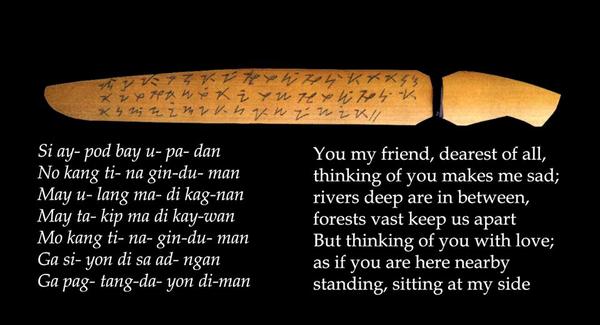 Critique
Poetry is important as a story-telling method for keeping track of historical events and values/worldviews important to the Hanunóo.
Some final thoughts
“Biotic factors are most subject to control and experimentation by the Hanunóo, and are of the greatest concern to them.” (246)
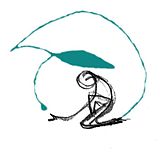 Ethnobotany Plants teaching people how to live lightly with the land and gently protecting and using them for food and medicine.